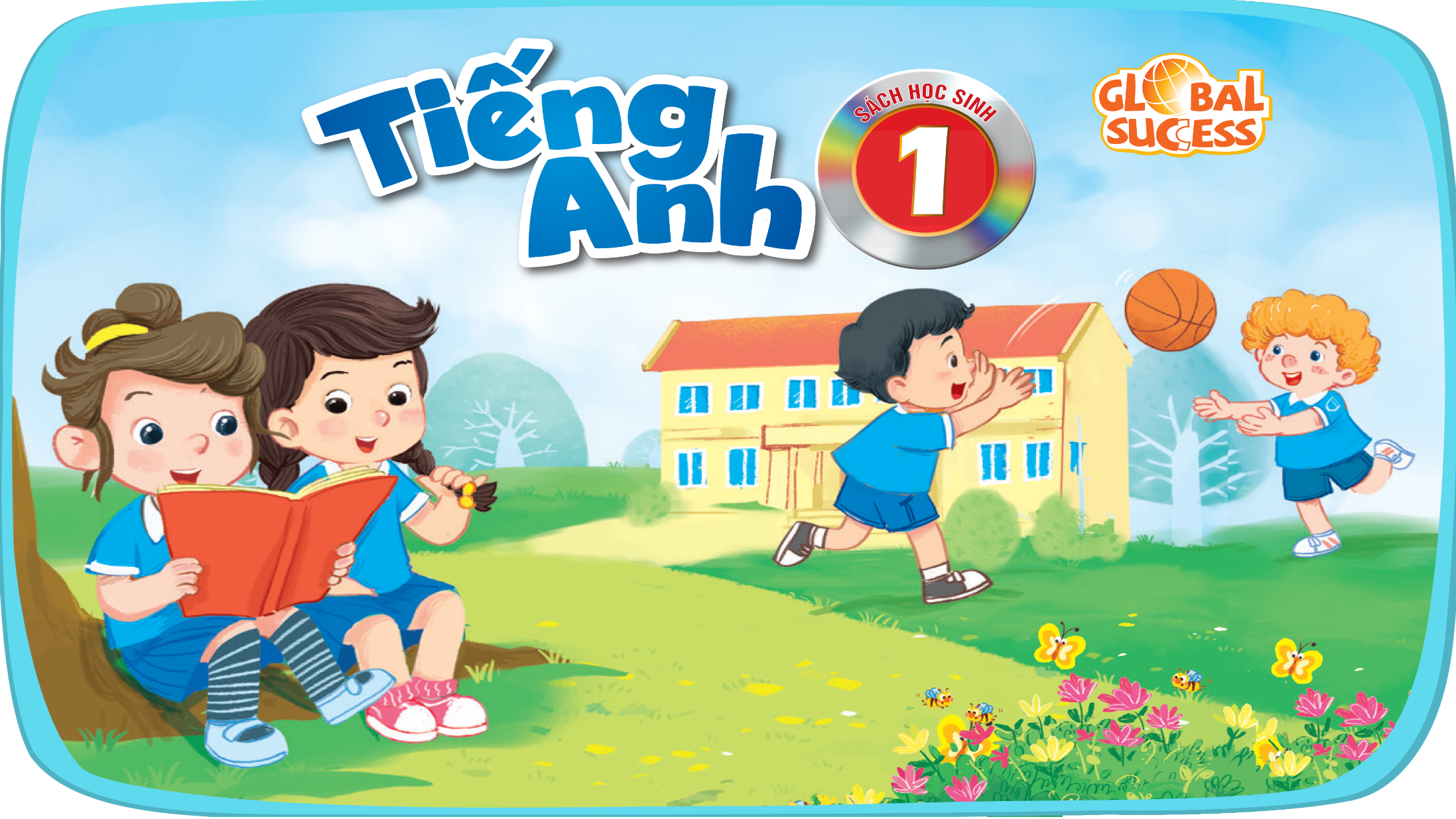 Unit 6 – Lesson 2In the classroom
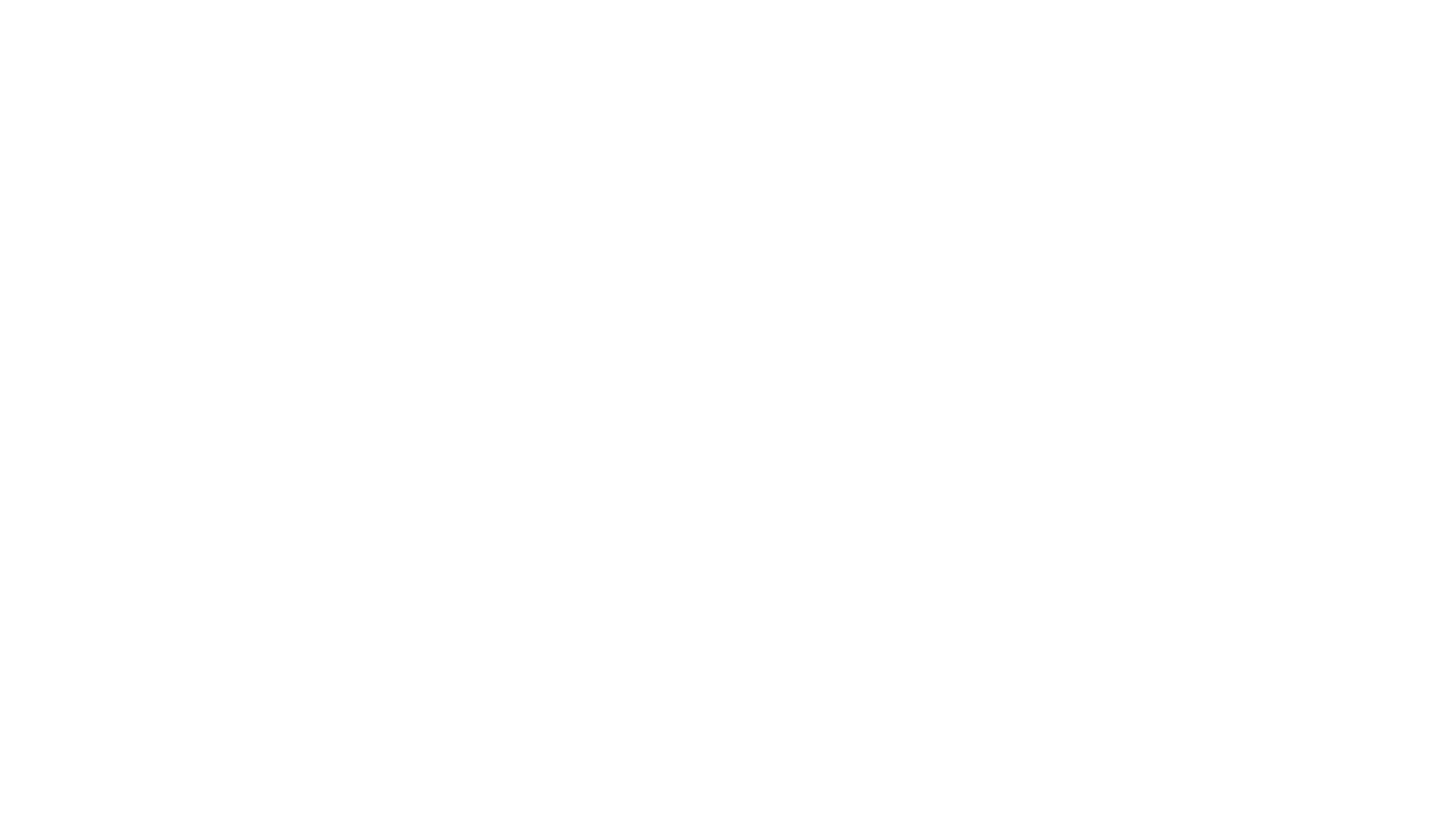 [Speaker Notes: Goals: By the end of the lesson, pupils will be able to:
say the sound of the letter E/e and the words pen, pencil, red in a chant. 
listen, recognize the words and tick the correct boxes.
trace the letter E/e (upper case and lower case). The letter E/e (upper case and lower case).]
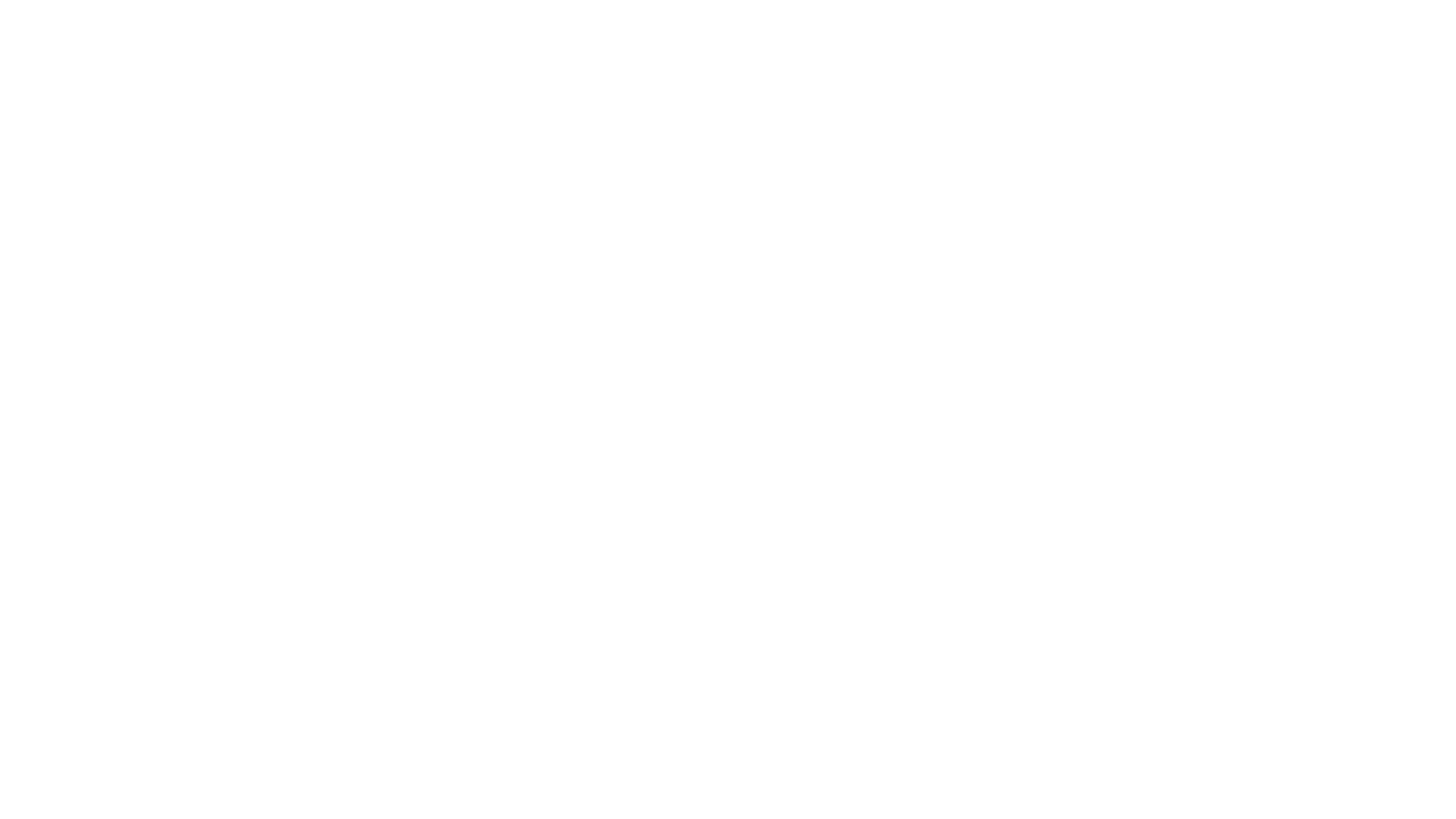 Warm-up
[Speaker Notes: Goals:
- Help pupils feel happy at the beginning of the lesson. 
- Review vocabulary of previous lesson (Lesson 1)
Time limit: 5 mins

Game: What’s this?
- Teacher shows on slide a picture disappearing quickly in a few seconds.
- Pupils look and guess the word.
Note: Teacher can duplicate more slides for pupils to play.]
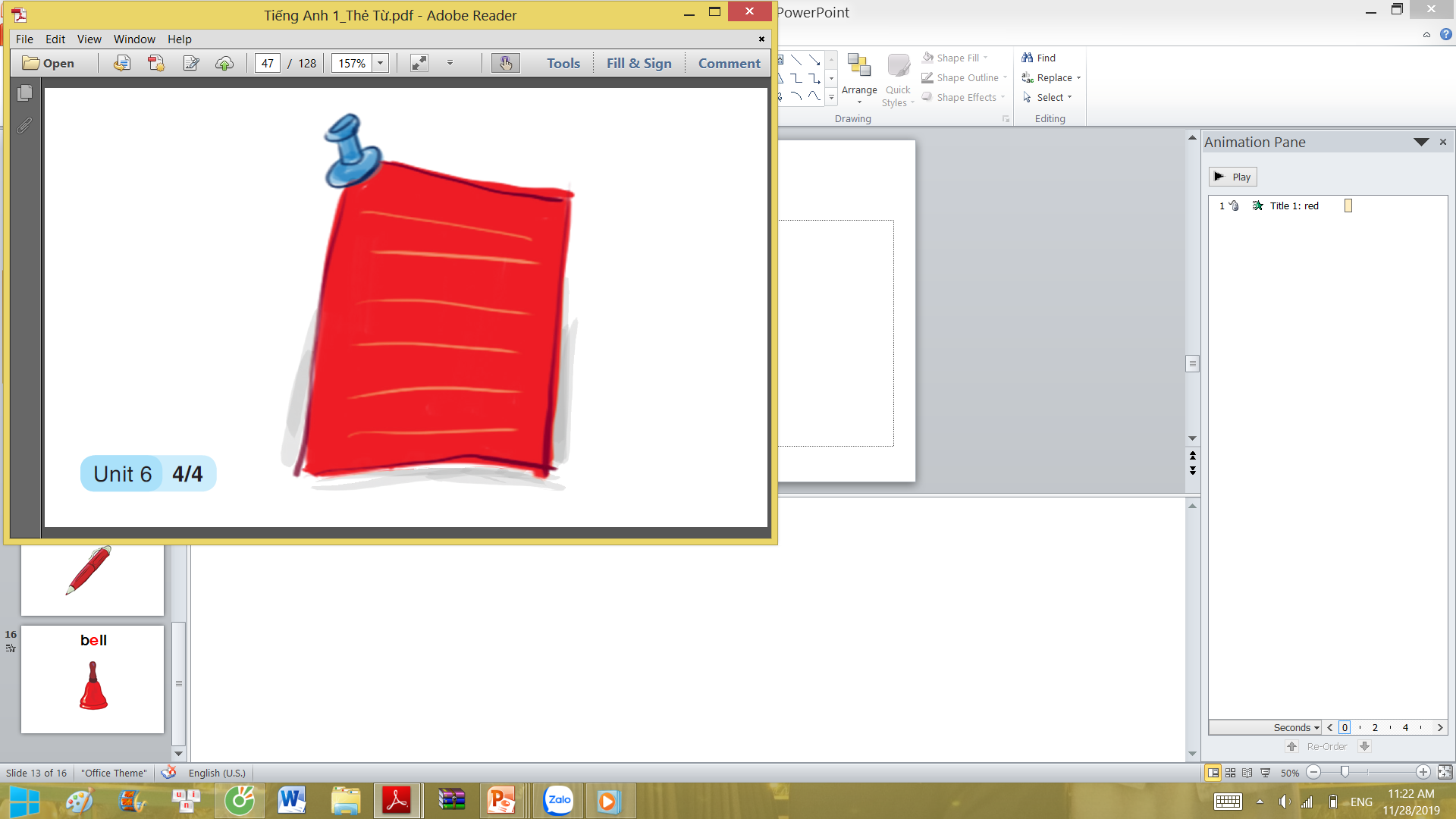 red
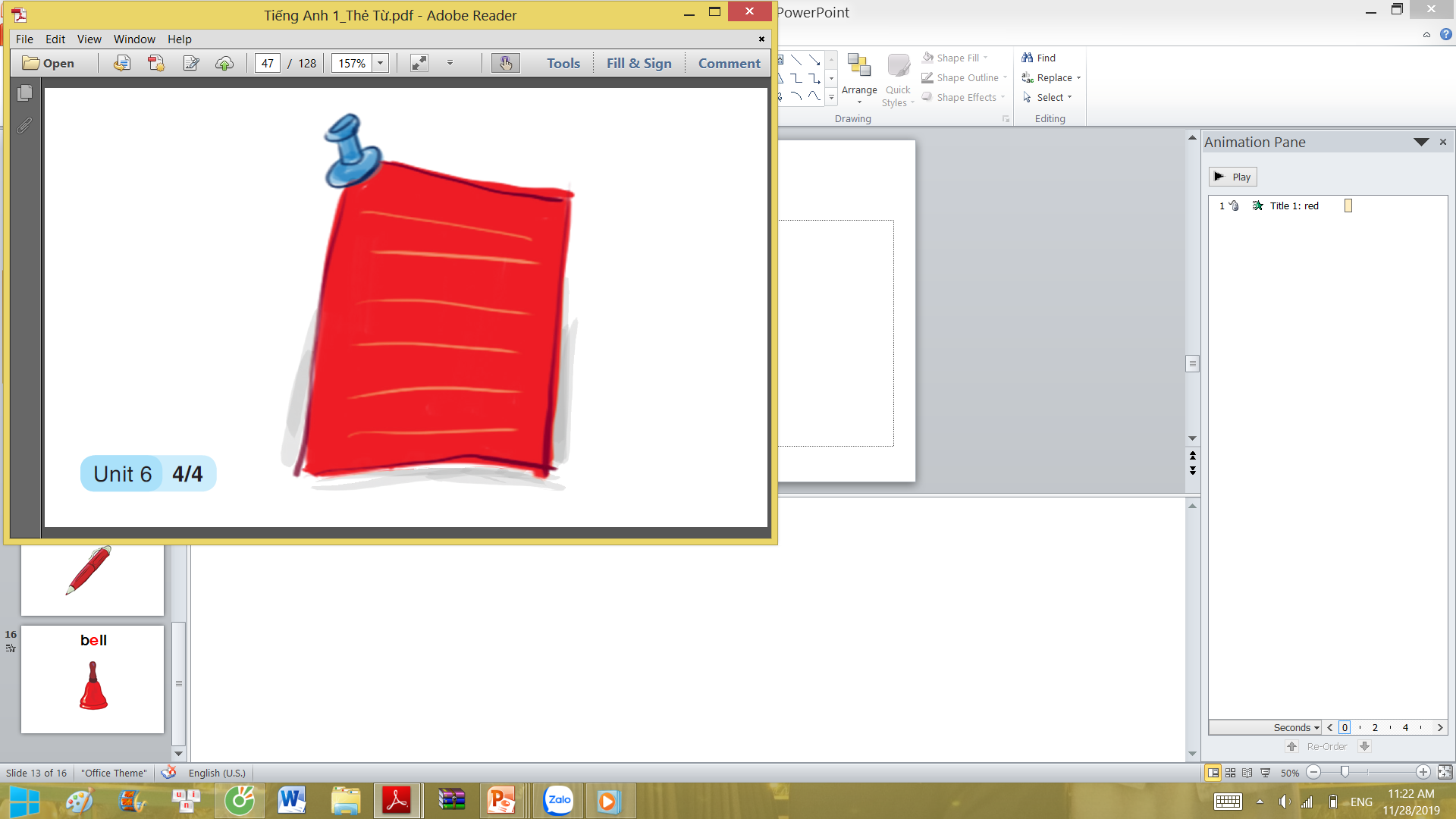 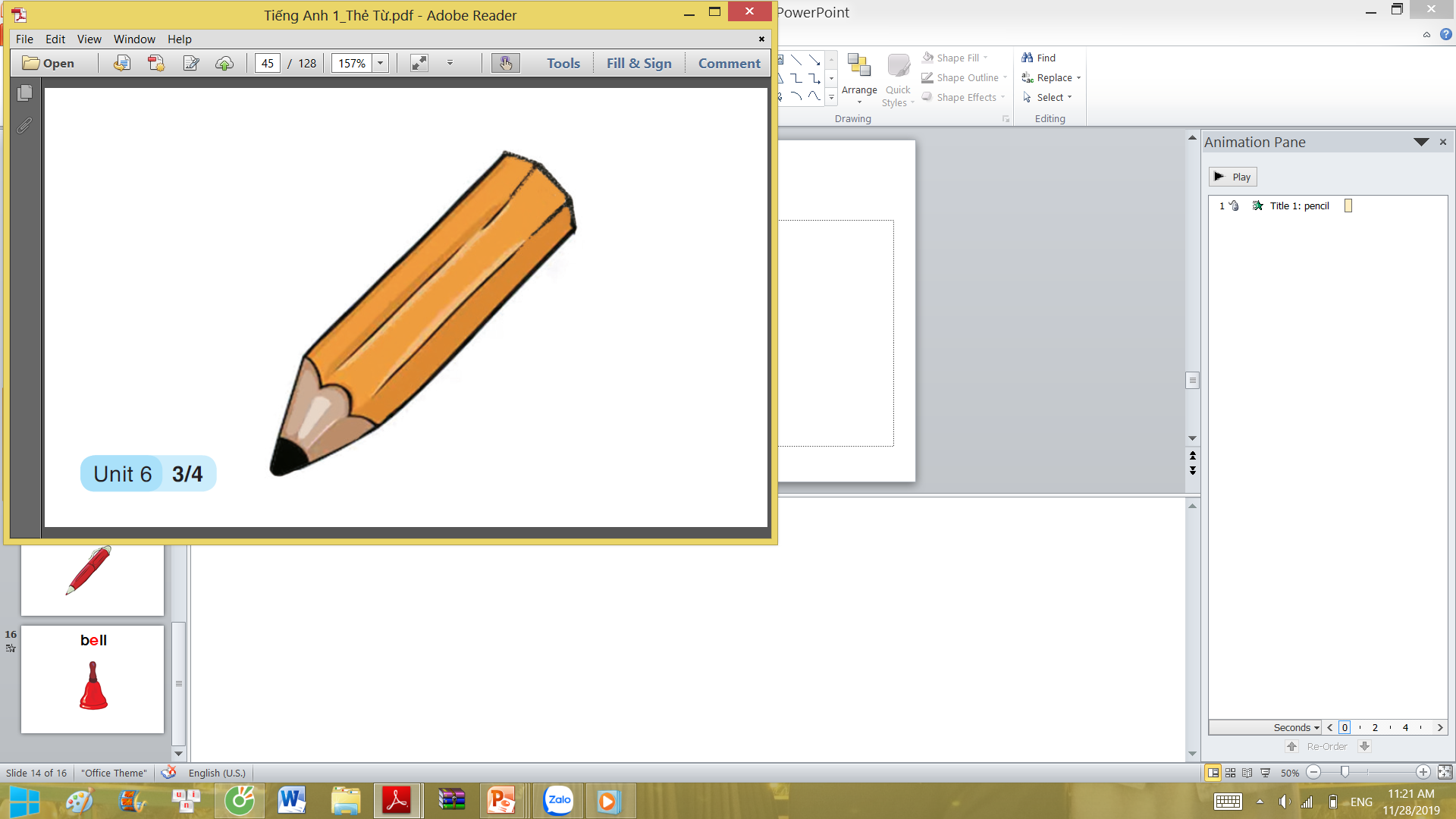 pencil
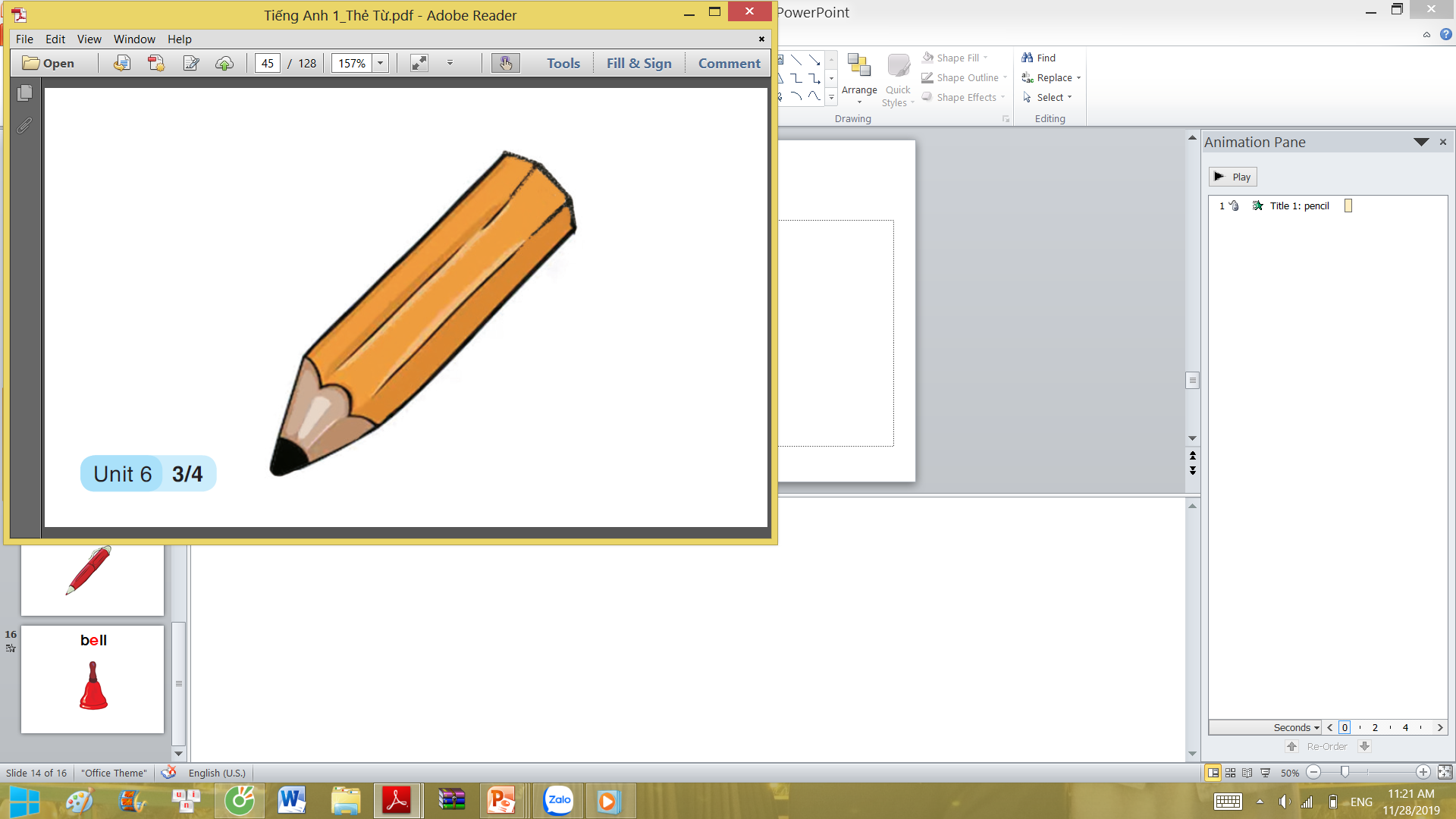 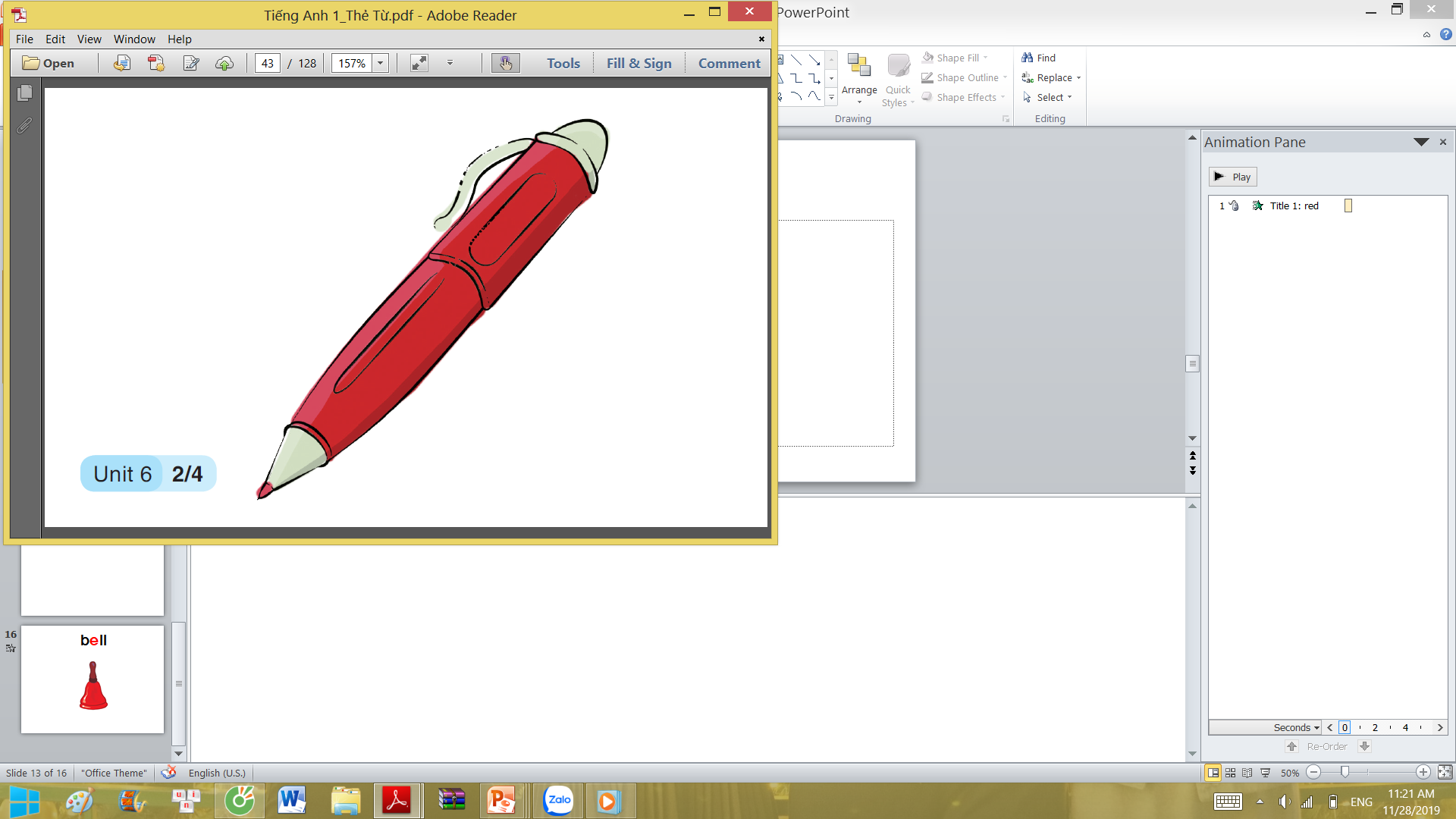 pen
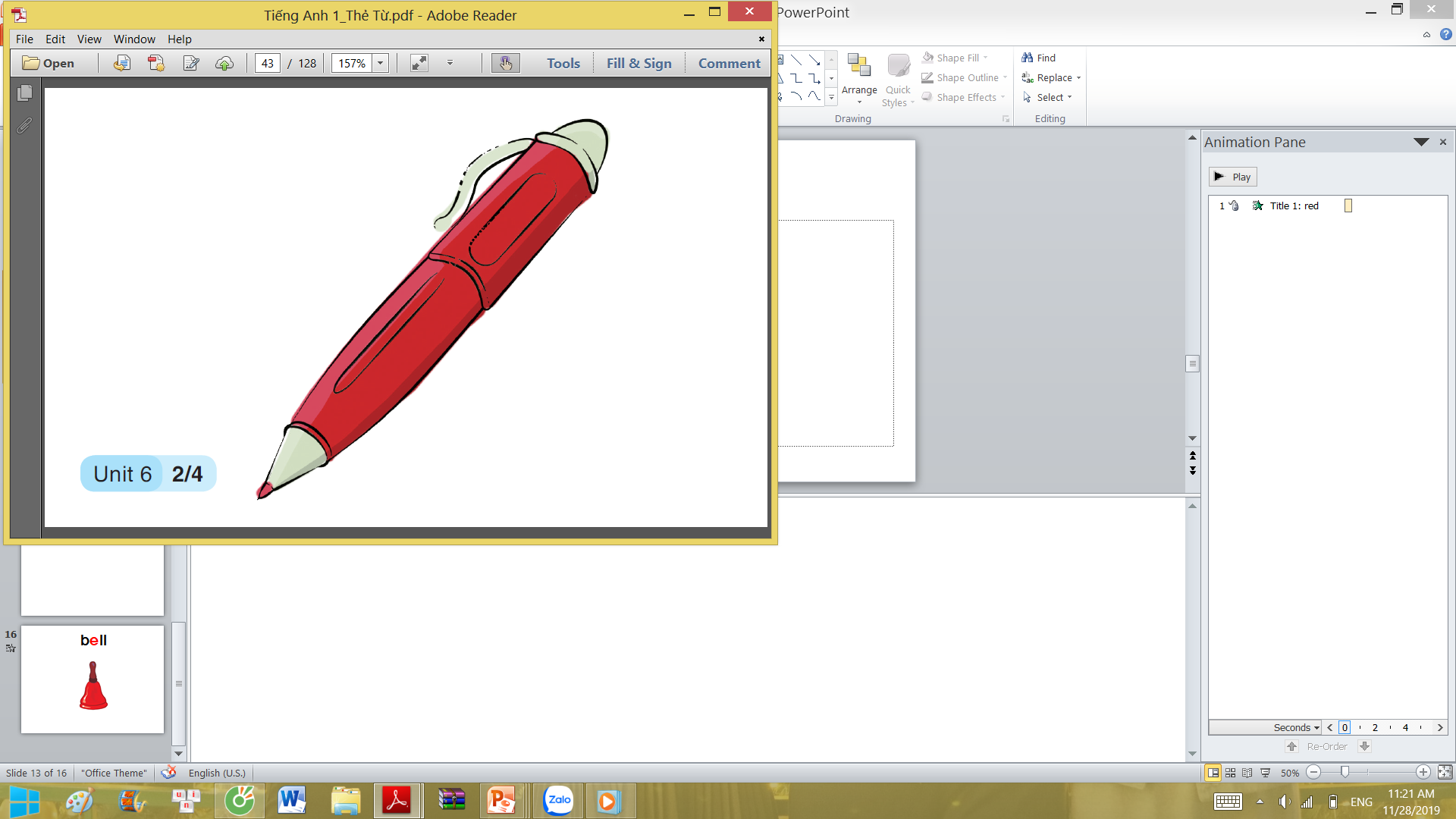 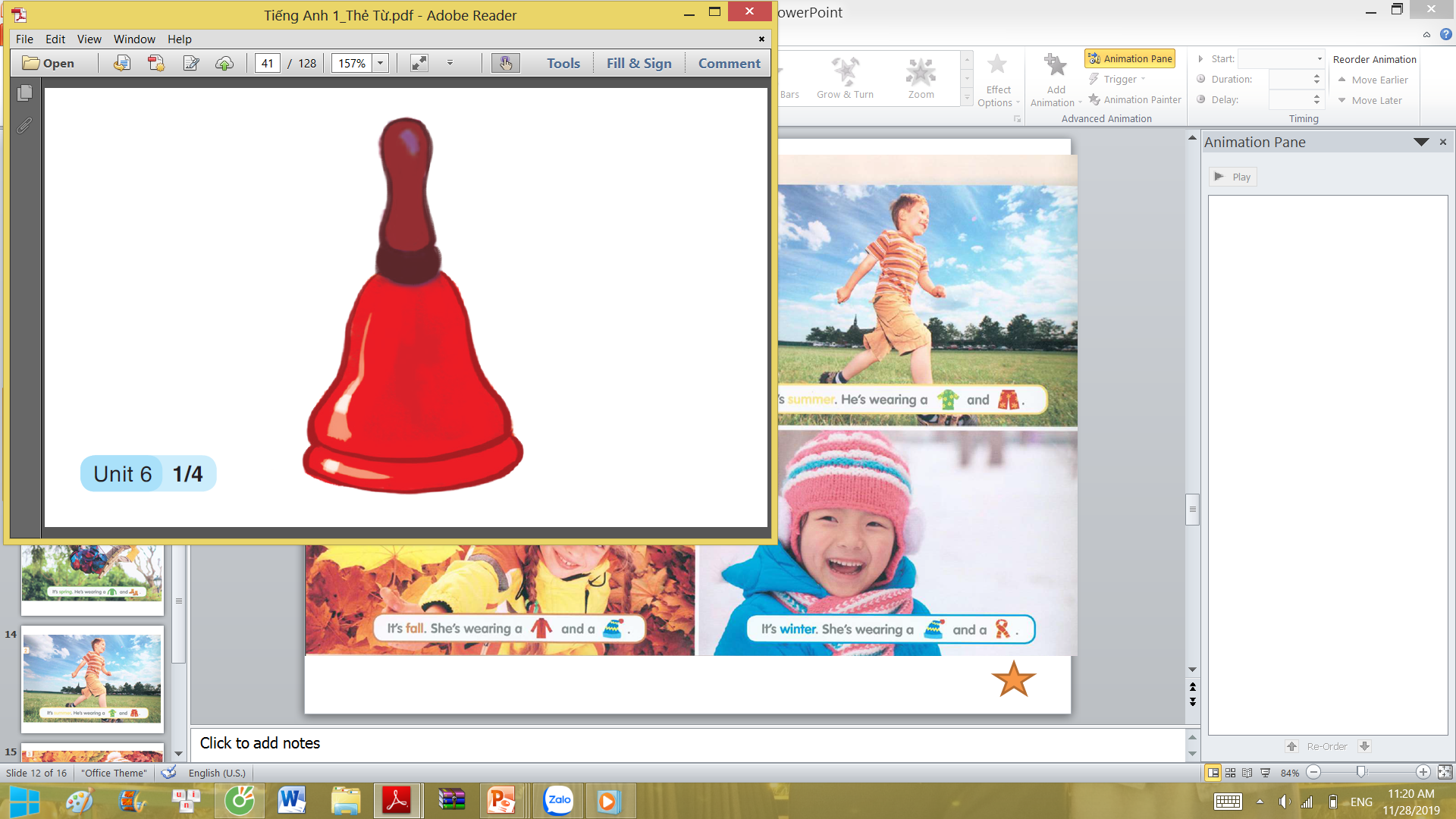 bell
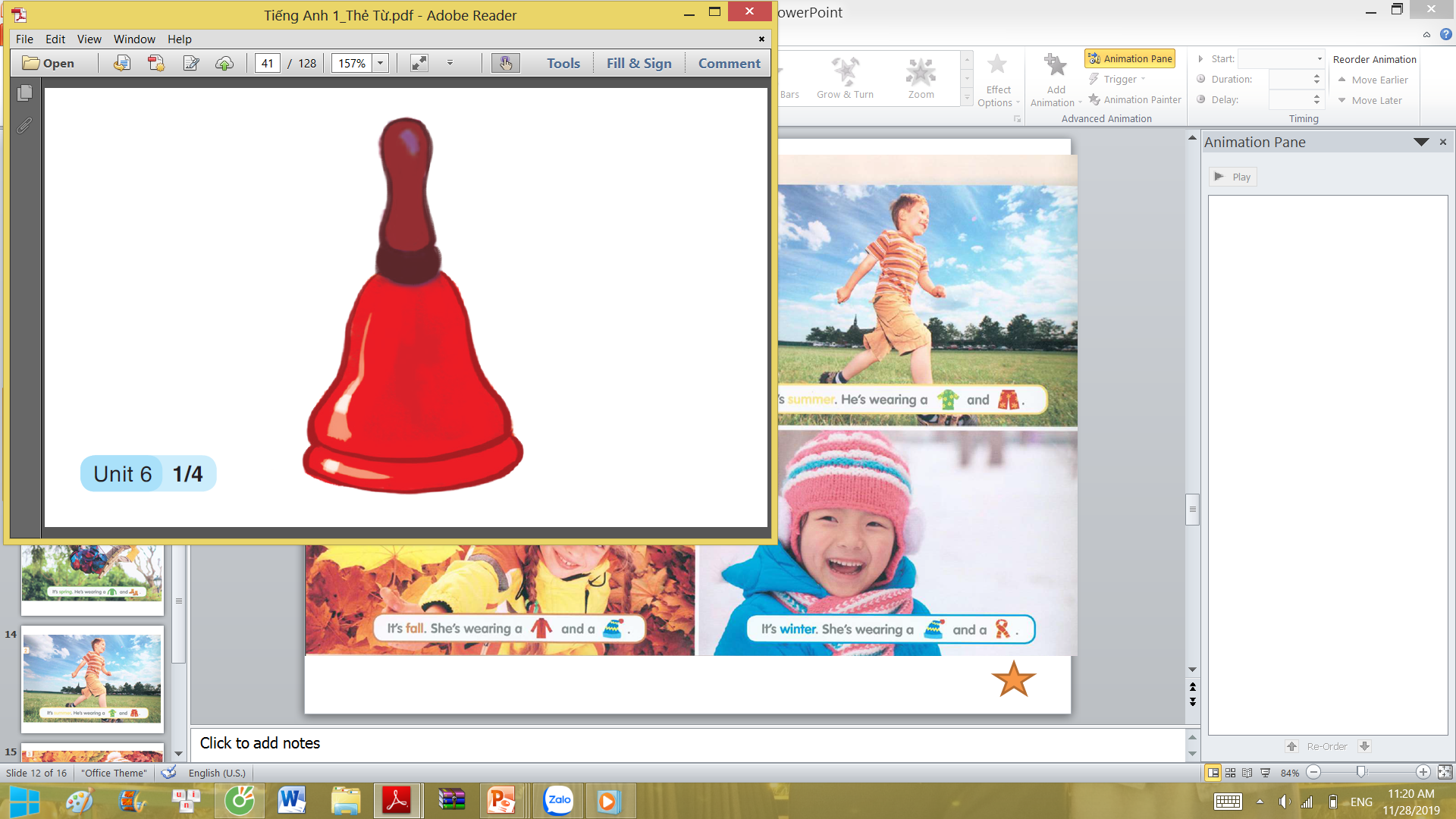 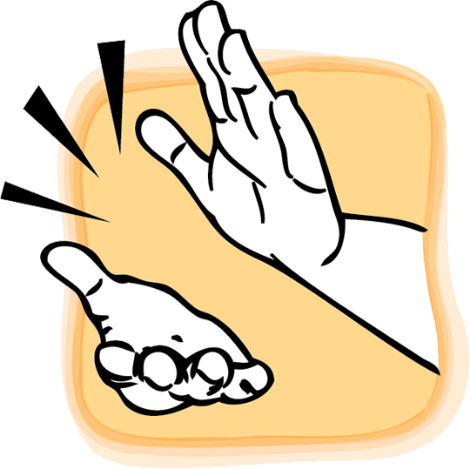 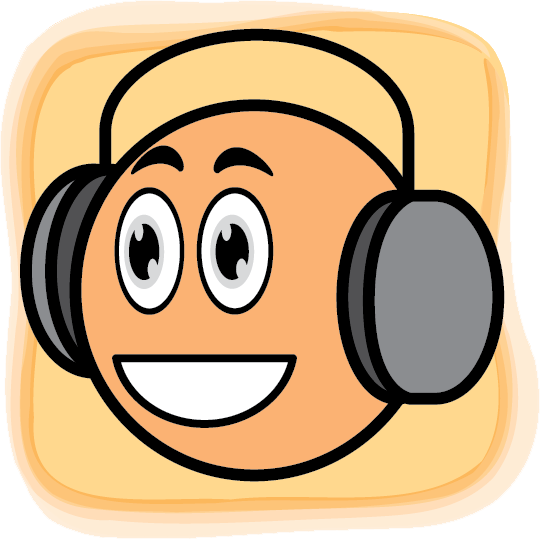 Listen and chant
[Speaker Notes: Goal: 
- Pupils will be able to say the sound of the letter E/e and the words pen, pencil, red in a chant.]
E, e, red.
E, e, pencil.
E, e, a red  pencil.
E, e, red.
E, e, pen.
E, e, a red  pen.
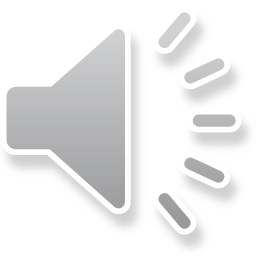 [Speaker Notes: Step 1: Read. Listen and repeat the chant. 
Time limit: 4 mins
- Teacher shows the chant on slide. Whole class read together.
- Teacher plays the audio. Pupils listen through, then listen and repeat. 
- Pupils then chant and clap along.
- Pupils chant in teams. 
Step 2: Pupils chant and do actions.
Time limit: 4 mins
- Teacher shows Pupils how to do actions to describe the vocabulary.
- Pupils do the actions as teams. Then Pupils chant and do the actions along.
Example: 
e (clap), e (clap), red 
e (clap), e (clap), pen (show the pen)
E (clap), e (clap), a red pen (show the pen). 
Step 3: Quick check 
Time limit: 4 mins
Pupils chant as teams and individually.]
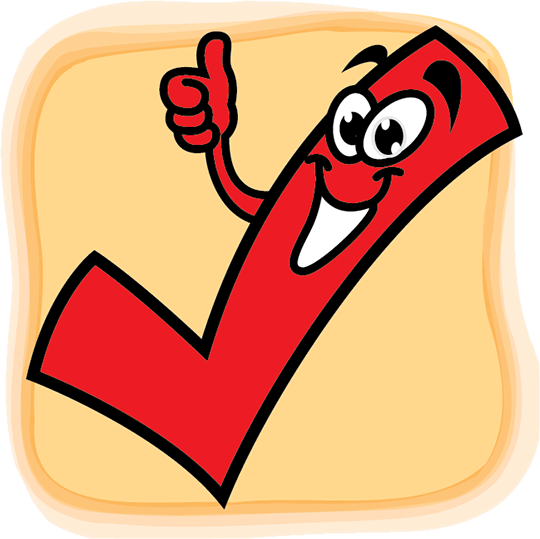 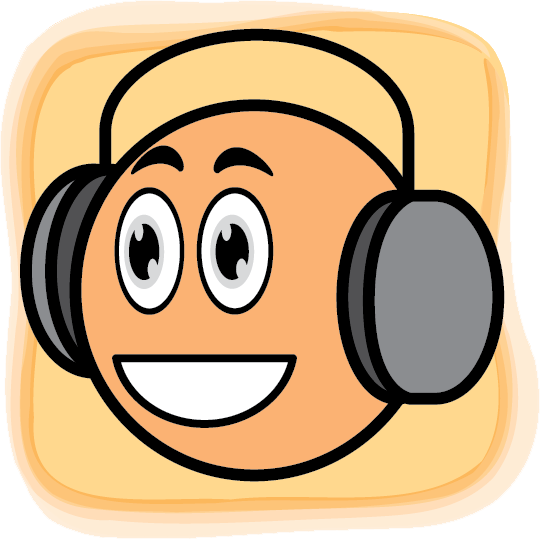 Listen and tick
[Speaker Notes: Goal:
- Pupils will be able to listen, recognize the words and tick the correct boxes.
Step 1: Listen and tick the correct picture. 
Time limit: 5 mins
- Teacher says Listen and tick and writes words on the board.
- Teacher says and does actions: Listen (put hands on one ear) and tick (write a tick in the air). Pupils follow.
- Teacher plays audio. Pupils do the tasks.
When pupils finish, teacher plays the audio again, pause at each question and checks answer. 

Step 2: Quick check 
Time limit: 3 mins
- Teacher says a word, pupils go to the board and touch the correct picture.]
Listen and tick
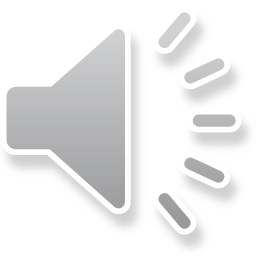 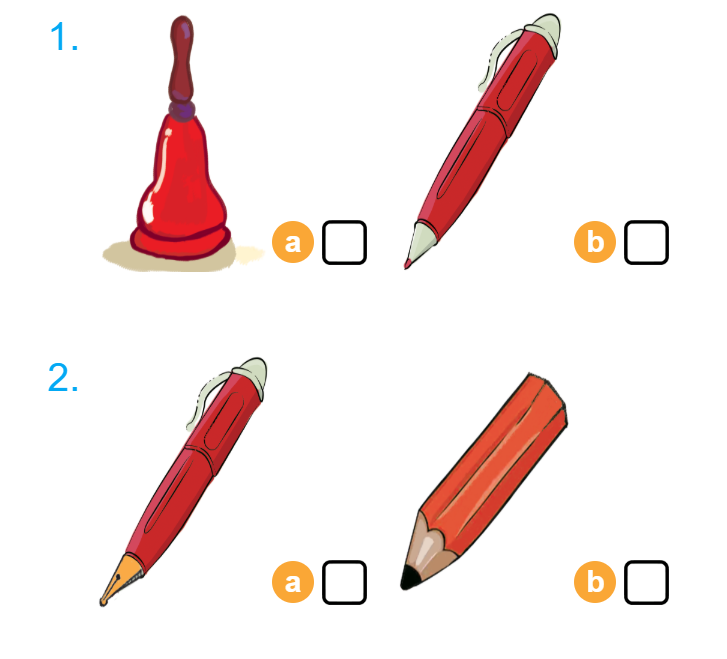 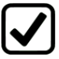 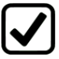 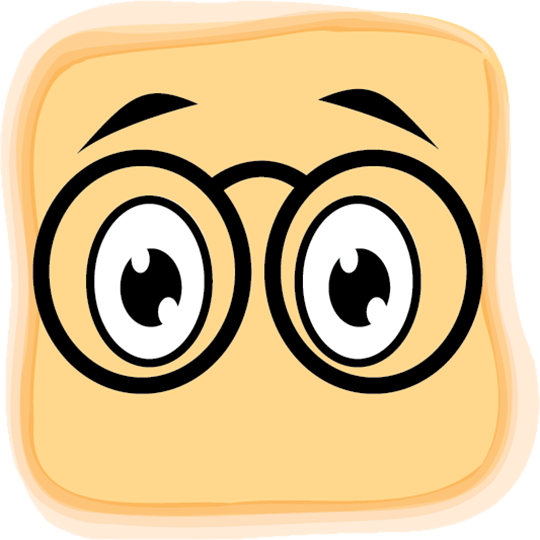 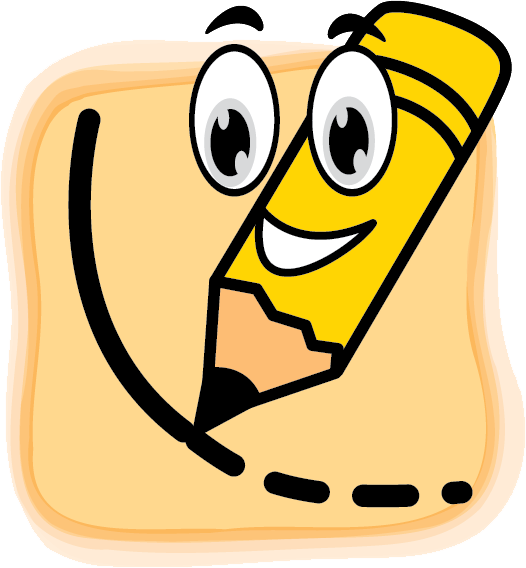 Look and trace
[Speaker Notes: Goal: 
- Pupils will be able to trace the letter E/e (upper case and lower case). 

Step 1: Pupils write letter in the air 
Time limit: 3 mins
- Teacher and pupils write letter “i” in the air. (Teacher can make it fast or slowly) 

Step 2: Look and trace 
Time limit: 4 mins
- Teacher writes letter on the board.
- Pupils look and trace in their books.]
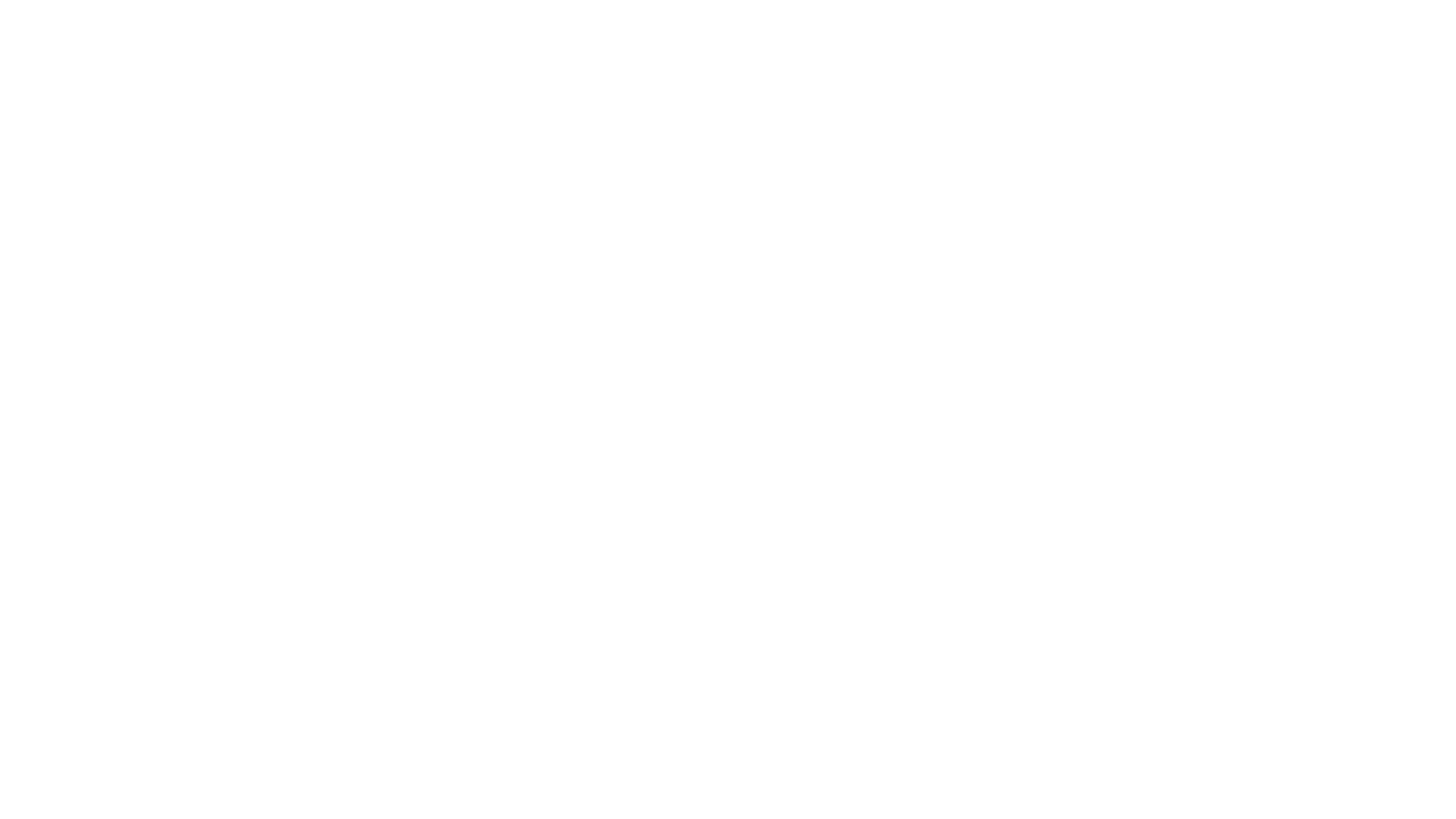 GAME
[Speaker Notes: Goals:
- Pupils are able to write letter “e”.
- Pupils are able to identify words that have the sound /e/.
Time limit: 6 mins
- Teacher says a word. If it has the sound /e/, pupils write letter “e” on the board. If not, pupils don’t write.
- Teacher may have some pupils says the word.]
Goodbye
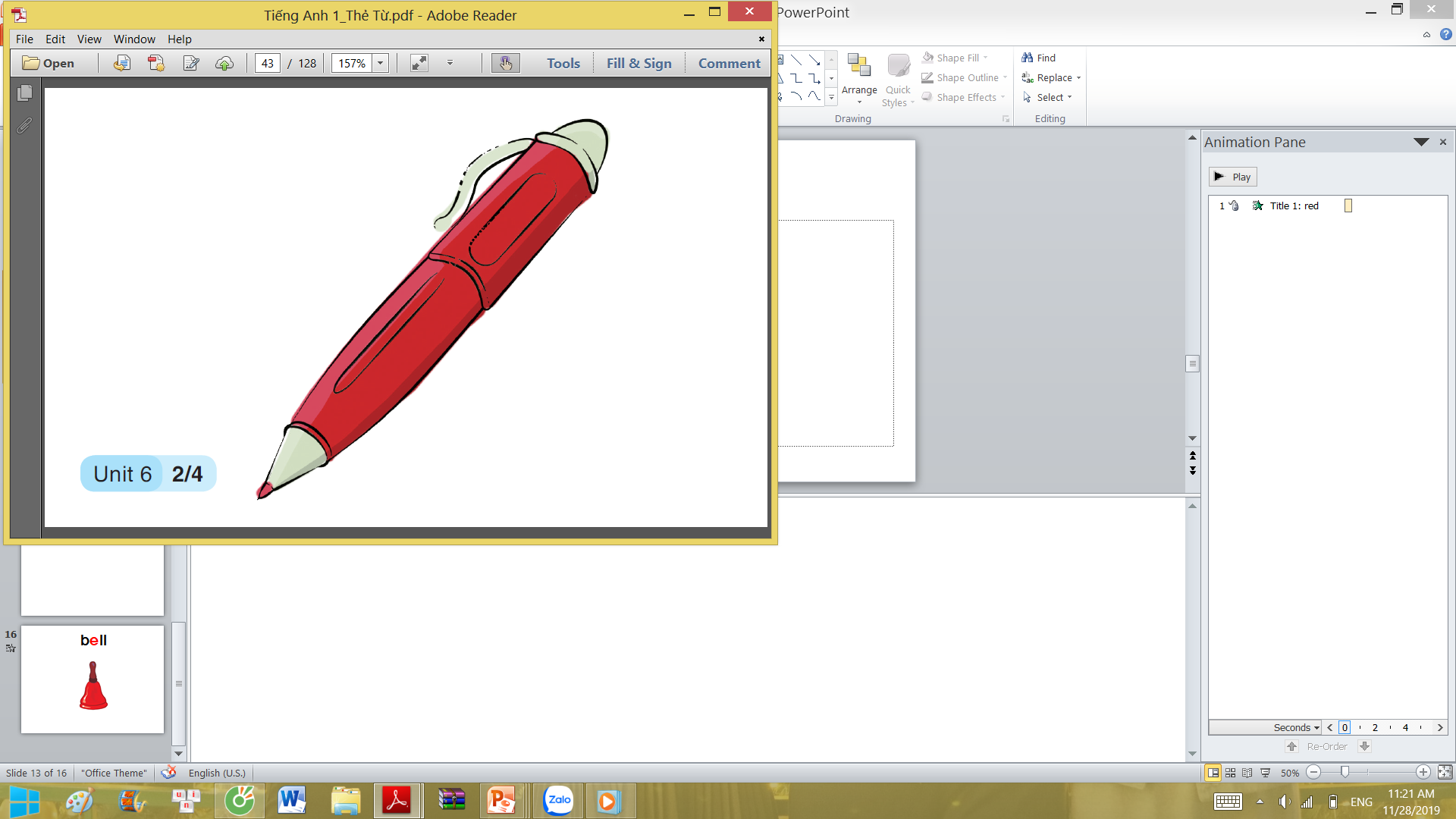 [Speaker Notes: - Teacher shows the vocabulary of the lesson on slide.
- Pupils say goodbye.]
Goodbye
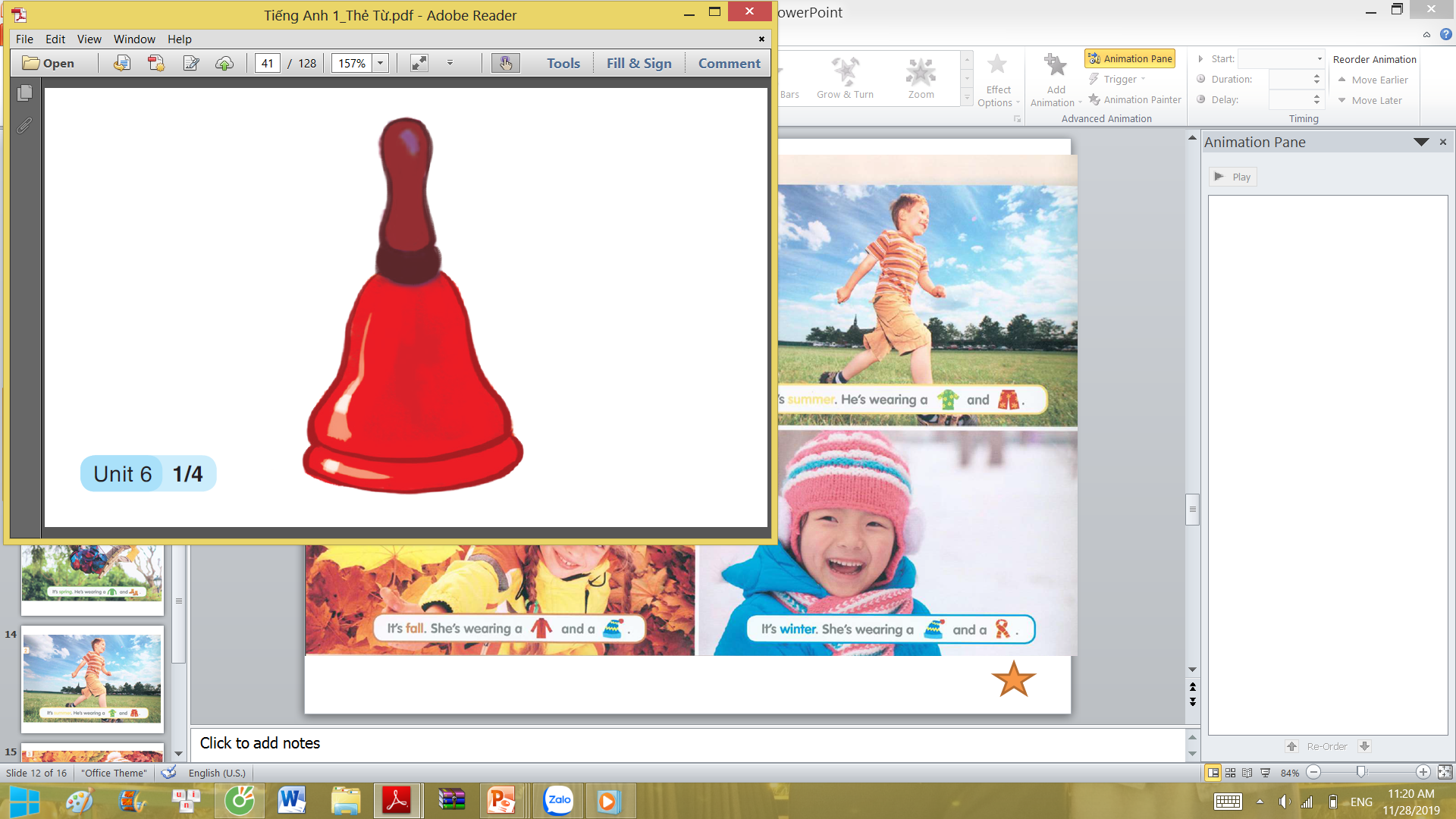 Goodbye
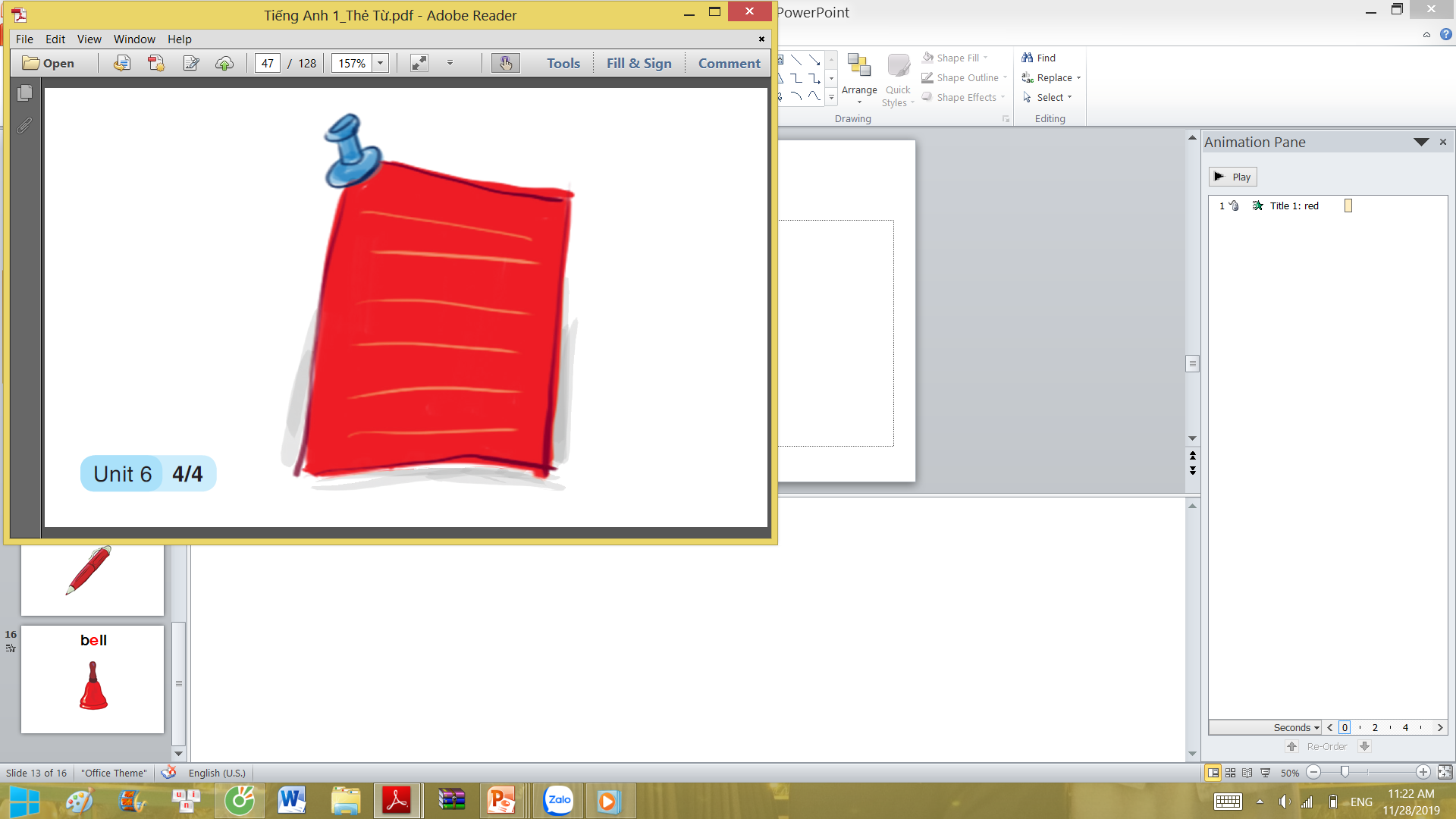 Goodbye
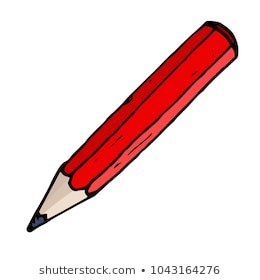 Website: hoclieu.vn
Fanpage: facebook.com/www.tienganhglobalsuccess.vn